Исполнение бюджета Кемеровского муниципального района за 2014 год
Исполнение по доходам
Исполнение по расходам
Источники финансирования дефицита
Итоги реализации долгосрочных целевых программ
1
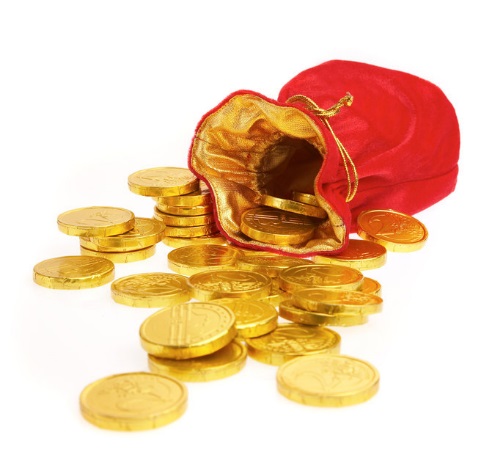 Исполнение бюджета
Исполнение по доходам
Структура доходов бюджета района
2
Исполнение бюджета
Исполнение по доходам
Налоговые доходы
3
Исполнение бюджета
Исполнение по доходам
Неналоговые доходы
4
Исполнение бюджета
Исполнение по доходам
Неналоговые доходы
5
Исполнение бюджета
Исполнение по доходам
Безвозмездные поступления
6
Исполнение бюджета
Исполнение по расходам
Динамика расходов бюджета района на выполнение основных функций государства
7
Исполнение бюджета
Исполнение по расходам
Структура расходов бюджета по разделам и подразделам функциональной классификации
8
Исполнение бюджета
Исполнение по расходам
Структура расходов бюджета по разделам и подразделам функциональной классификации
9
Исполнение бюджета
Исполнение по расходам
Структура расходов бюджета по разделам и подразделам функциональной классификации
10
Исполнение бюджета
Исполнение по расходам
Структура расходов бюджета по разделам и подразделам функциональной классификации
11
Исполнение бюджета
Исполнение по расходам
Структура расходов бюджета по разделам и подразделам функциональной классификации
12
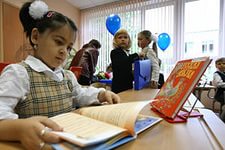 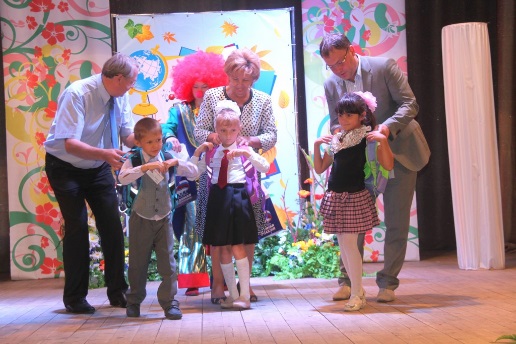 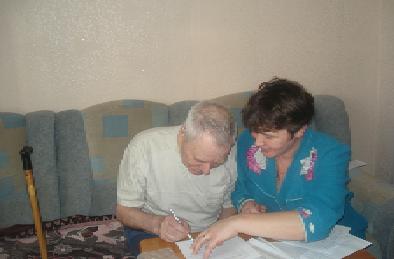 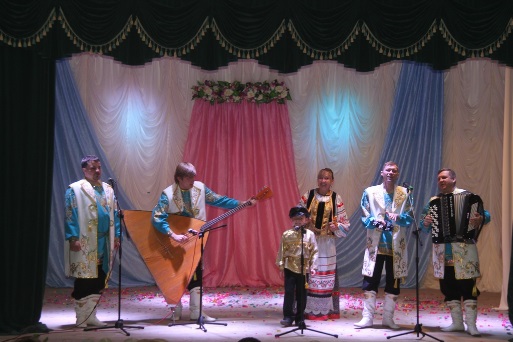 Исполнение бюджета
Источники финансирования дефицита
тыс. рублей
13
Исполнение бюджета
Итоги реализации муниципальныхпрограмм
14